Advanced Encryption Standard (AES)
Bahan Kuliah 
IF4020 Kriptografi
Rinaldi Munir/IF4020 Kriptografi
Latar Belakang
DES dianggap sudah tidak aman.
Perlu diusulkan standard algoritma baru sebagai pengganti DES.
National Institute of Standards and Technology  (NIST) mengusulkan kepada Pemerintah Federal AS untuk sebuah standard kriptografi kriptografi yang baru.
NIST mengadakan lomba membuat standard algoritma kriptografi yang baru. Standard tersebut kelak diberi nama Advanced Encryption Standard (AES).
Rinaldi Munir/IF4020 Kriptografi
Persyaratan algoritma baru:
	1. Termasuk ke dalam kelompok algoritma
        kriptografi simetri berbasis cipher blok.
	2. Seluruh rancangan algoritma harus publik
        (tidak dirahasiakan)
	3. Panjang kunci fleksibel: 128, 192, dan 256 bit.
	4. Ukuran blok yang dienkripsi adalah 128 bit.
	5. Algoritma dapat diimplementasikan baik
        sebagai software maupun hardware.
Rinaldi Munir/IF4020 Kriptografi
Lima finalis lomba:
Rijndael (dari Vincent Rijmen dan Joan Daemen – Belgia, 86 suara)
Serpent (dari Ross Anderson, Eli Biham, dan Lars Knudsen – Inggris, Israel, dan Norwegia, 59 suara).
Twofish (dari tim yang diketuai oleh Bruce Schneier – USA, 31 suara)
RC6 (dari Laboratorium RSA – USA, 23 suara)
MARS (dari IBM, 13 suara)
Rinaldi Munir/IF4020 Kriptografi
Pada bulan Oktober 2000, NIST mengumumkan untuk memilih Rijndael (dibaca: Rhine-doll)
Pada bulan November 2001, Rijndael ditetapkan sebagai AES
Diharapkan Rijndael menjadi standard kriptografi yang dominan paling sedikit selama 10 tahun.
Rinaldi Munir/IF4020 Kriptografi
Spesifikasi Algoritma Rijndael
Rijndael mendukung panjang kunci 128 bit sampai 256 bit dengan step 32 bit.  
Panjang kunci dan ukuran blok dapat dipilih secara independen. 
 Setiap blok dienkripsi dalam sejumlah putaran tertentu, sebagaimana halnya pada DES. 
 Karena AES menetapkan panjang kunci adalah 128, 192, dan 256, maka dikenal AES-128, AES-192, dan AES-256.
Rinaldi Munir/IF4020 Kriptografi
Secara de-fakto, hanya ada dua varian AES, yaitu AES-128 dan AES-256, karena akan sangat jarang pengguna menggunakan kunci yang panjangnya 192 bit.
Rinaldi Munir/IF4020 Kriptografi
Dengan panjang kunci 128-bit, maka terdapat  sebanyak
 		2128 = 3,4  1038  kemungkinan kunci. 
 
Jika komputer tercepat dapat mencoba 1 juta kunci setiap detik, maka akan dibutuhkan waktu 5,4  1024 tahun untuk mencoba seluruh kunci. 
 
Jika tercepat yang dapat mencoba 1 juta kunci setiap milidetik, maka dibutuhkan waktu 5,4  1018 tahun untuk mencoba seluruh kunci.
Rinaldi Munir/IF4020 Kriptografi
Algoritma Rijndael
Tidak seperti DES yang berorientasi bit, Rijndael beroperasi dalam orientasi byte.
Setiap putaran mengunakan kunci internal yang berbeda (disebut round key). 
Enciphering melibatkan operasi substitusi dan permutasi.
Rinaldi Munir/IF4020 Kriptografi
Rinaldi Munir/IF4020 Kriptografi
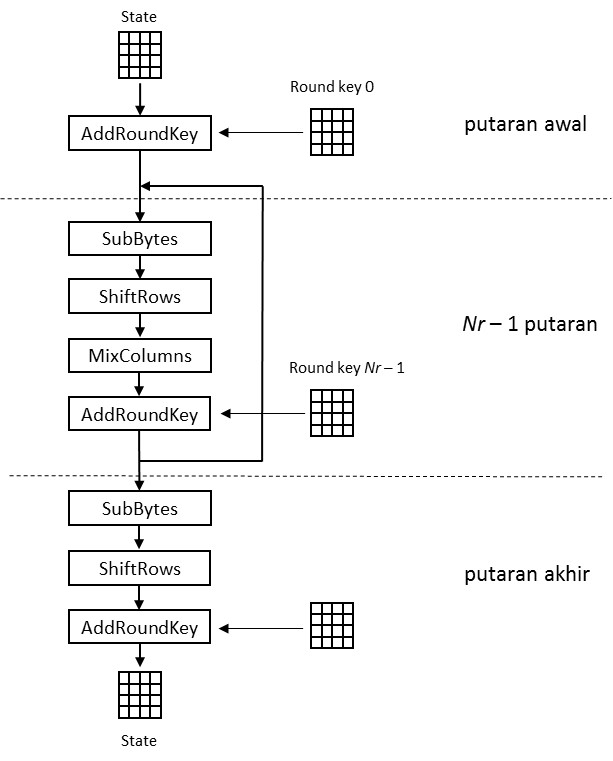 Rinaldi Munir/IF4020 Kriptografi
Rinaldi Munir/IF4020 Kriptografi
Algoritma Rijndael mempunyai 3 parameter:
1.    plaintext : array berukuran 16-byte, yang berisi data masukan.
2.   ciphertext : array berukuran 16-byte, yang berisi  hasil enkripsi.
3.    key : array berukuran 16-byte, yang berisi kunci ciphering (disebut juga cipher key).

Dengan 16 byte, maka blok data dan kunci yang berukuran 128-bit dapat disimpan di dalam array 16 elemen (16  8 = 128).
Rinaldi Munir/IF4020 Kriptografi
Blok plainteks disimpan di dalam matrix of byte yang bernama state dan berukuran NROWS  NCOLS. 
Untuk blok data 128-bit, ukuran state 4  4.
Rinaldi Munir/IF4020 Kriptografi
Pada awal enkripsi, 16-byte data masukan, in0, in1, …, in15 disalin ke dalam array state (direalisasikan oleh fungsi: 
	CopyPlaintextToState(state, plaintext))
Rinaldi Munir/IF4020 Kriptografi
Contoh elemen state dalam notasi HEX)
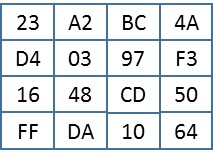 Rinaldi Munir/IF4020 Kriptografi
Transformasi SubBytes()
SubBytes() memetakan setiap byte dari array state dengan menggunakan S-box.
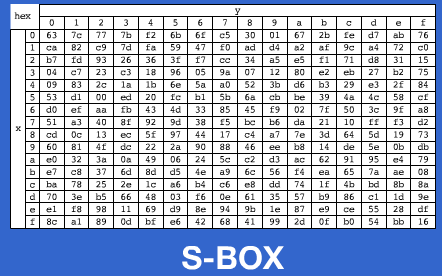 Rinaldi Munir/IF4020 Kriptografi
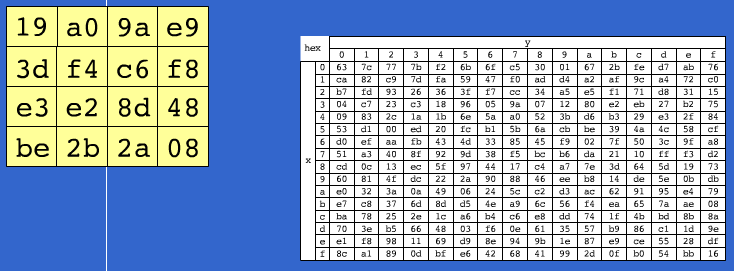 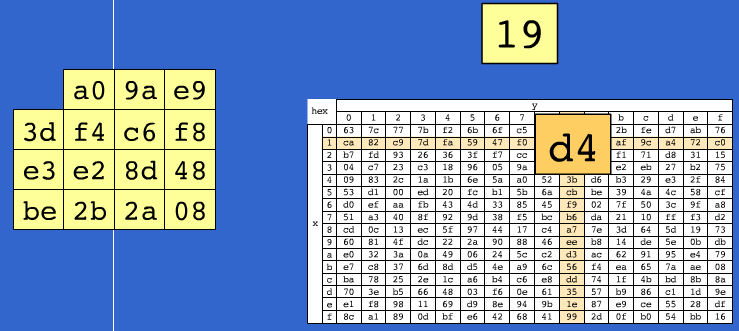 Rinaldi Munir/IF4020 Kriptografi
Transformasi ShiftRows()
Transformasi ShiftRows() melakukan pergeseran secara wrapping (siklik) pada 3 baris terakhir dari array state. 

Jumlah pergeseran bergantung pada nilai baris (r). Baris r = 1 digeser sejauh 1 byte, baris r = 2 digeser sejauh 2 byte, dan baris r = 3 digeser sejauh 3 byte. Baris r = 0 tidak digeser.
Rinaldi Munir/IF4020 Kriptografi
Rinaldi Munir/IF4020 Kriptografi
Rinaldi Munir/IF4020 Kriptografi
Transformasi MixColumns()
Transformasi MixColumns() mengalikan matriks state dengan sebuah matriks tertentu sbb:
Rinaldi Munir/IF4020 Kriptografi
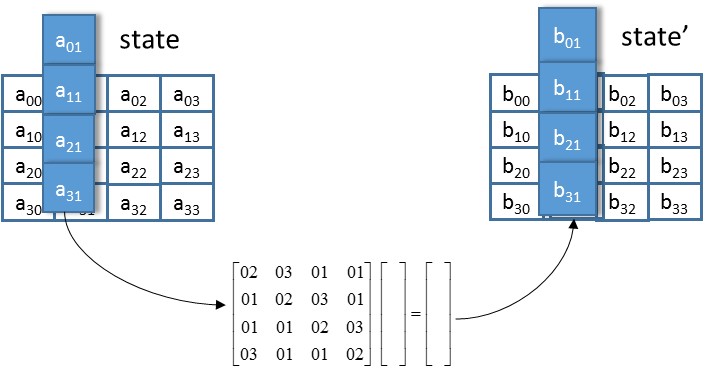 Rinaldi Munir/IF4020 Kriptografi
Rinaldi Munir/IF4020 Kriptografi
Contoh:
(02  26)  (03  7B)  (01  BD)  (01  43) = 3F
(01  26)  (02  7B)  (03  BD)  (01  43) = 4F
(01  26)  (01  7B)  (02  BD)  (03  43) = F9
(03  26)  (01  7B)  (01  BD)  (02  43) = 2A
Rinaldi Munir/IF4020 Kriptografi
(02  26) = (0000 0010)  (0010 0110) 
               = x  (x5 + x2 + x)  mod (x8 + x4 + x3 + x + 1)
		   = (x6 + x3 + x2) mod (x8 + x4 + x3 + x + 1)
		   = x6 + x3 + x2
		   = (01001100)
		   = 4C
Rinaldi Munir/IF4020 Kriptografi
(03  7B) = (0000 0011)  (0111 1011) 
                 = (x + 1)  (x6 + x5 + x4 + x3 + x + 1) mod (x8 + x4 
				         +  x3 + x + 1)
		    = ((x7 + x6 + x5 + x4 + x2 + x) + (x6 + x5 + x4 + x3 + x 
 			+1)) mod (x8 + x4 + x3 + x + 1)
                = (x7 + (1 + 1)x6 + (1 + 1)x5 + (1 + 1)x4 + x3 + x2 +
                   (1 +1)x + 1) mod (x8 + x4 + x3 + x + 1)
                = (x7 + x3 + x2 + 1) mod (x8 + x4 + x3 + x + 1)
		    = (x7 + x3 + x2 + 1)
		    = (1000 1101)  = 8D
(01  BD) = BD = 10111101
 
(01  43) = 43 = 01000011
Rinaldi Munir/IF4020 Kriptografi
Selanjutnya, XOR-kan semua hasil antara tersebut:
 
	(02  26)   = 0100 1100
	(03  7B)  = 1000 1101
      (01  BD) = 1011 1101
       (01  43)  =  0100 0011 
	                      0011 1111 = 3F
 
Jadi, (02  26)  (03  7B)  (01  BD)  (01  43) = 3F
Persamaan lainnya diselesaikan dengan cara yang sama.
Rinaldi Munir/IF4020 Kriptografi
Transformasi AddRoundKey()
Transformasi ini melakukan operasi XOR terhadap sebuah round key dengan array state, dan hasilnya disimpan di array state.
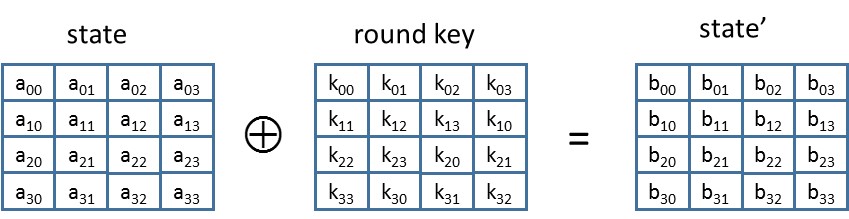 Rinaldi Munir/IF4020 Kriptografi
Contoh:
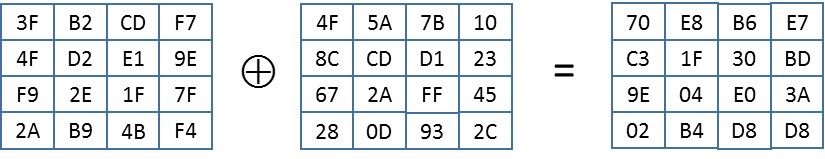 Rinaldi Munir/IF4020 Kriptografi
Ekspansi Kunci
Algoritma: 
Salin elemen-elemen key ke dalam larik w[0], w[1], w[2], w[3]. Larik w[0] berisi empat elemen pertama key, w[1] berisi empat elemen berikutnya, dan seterusnya.
Mulai dari i = 4 sampai 43, lakukan:
Simpan w[i-1] ke dalam peubah temp
Jika i kelipatan 4, lakukan fungsi g berikut:
Geser w[i-1] satu byte ke kiri secara sirkuler
Lakukan substitusi dengan S-box terhadap hasil pergeseran tersebut
Rinaldi Munir/IF4020 Kriptografi
XOR-kan hasil di atas dengan round constant (Rcon) ke i/4 (atau Rcon[i/4]). Nilai Rcon berbeda-beda untuk setiap j = i/4, yaitu Rcon[j] = (RC]j], 0, 0, 0), dengan RC[1]=1, RC[j] = 2RC[j-1], simbol  menyatakan perkalian yang didefinisikan di dalam GF(28). Nilai RC[j] di dalam heksadesimal adalah [STA11]: RC[1]=01, RC[2]=02, RC[3]=04, RC[4]=08, RC[5]=10, RC[6]=20, RC[7]=40, RC[8]=80, RC[9]=1B, RC[10]=36. 
Simpan hasil fungsi g ke dalam peubah temp

XOR-kan w[i-4] dengan temp
Rinaldi Munir/IF4020 Kriptografi
Rinaldi Munir/IF4020 Kriptografi
Rinaldi Munir/IF4020 Kriptografi